Dievčatko z Krajiny Drakov
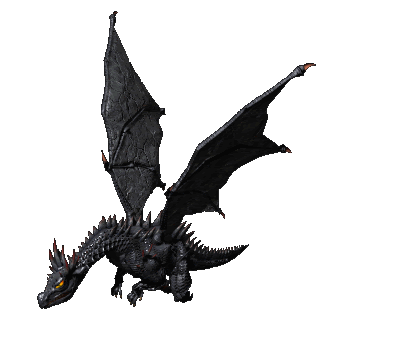 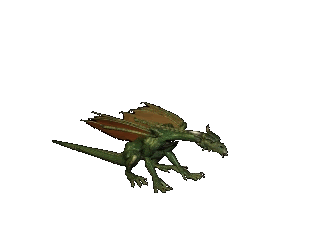 Igor Molitor, Muška Molitorová
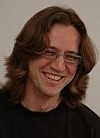 O autoroch...
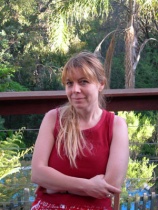 Igor a Muška Molitorovci sú manželia 
 narodili sa v Košiciach
 od r. 1996 žijú v Sydney (Austrália)
 pracujú ako architekti, ale venujú sa aj písaniu kníh pre deti a mládež
 najznámejšia séria z ich tvorby sa nazýva Dievčatko z Krajiny Drakov
O knihe...
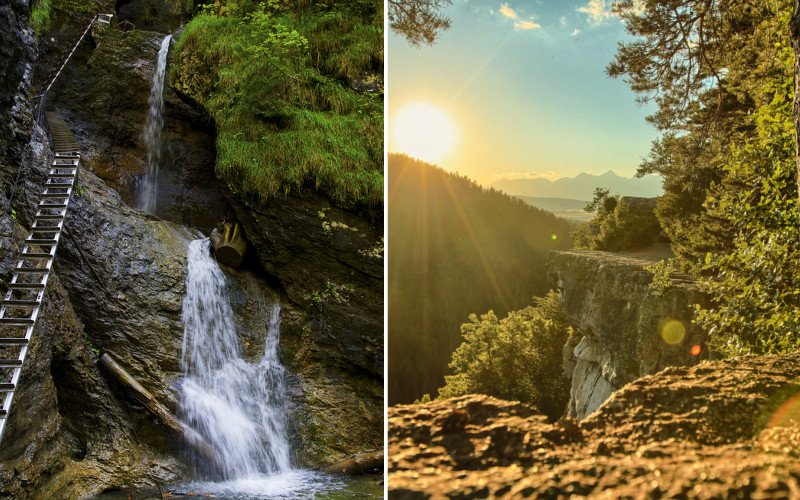 hoci autori žijú v Austrálii, väčšina opisov v knihe (najmä v prvej a druhej časti) pochádza z potuliek po Slovensku
 najmä opisy Slovenského raja a okolia Dobšinej 
 túto sériu kníh vydáva vydavateľstvo Ikar (od r. 2005)
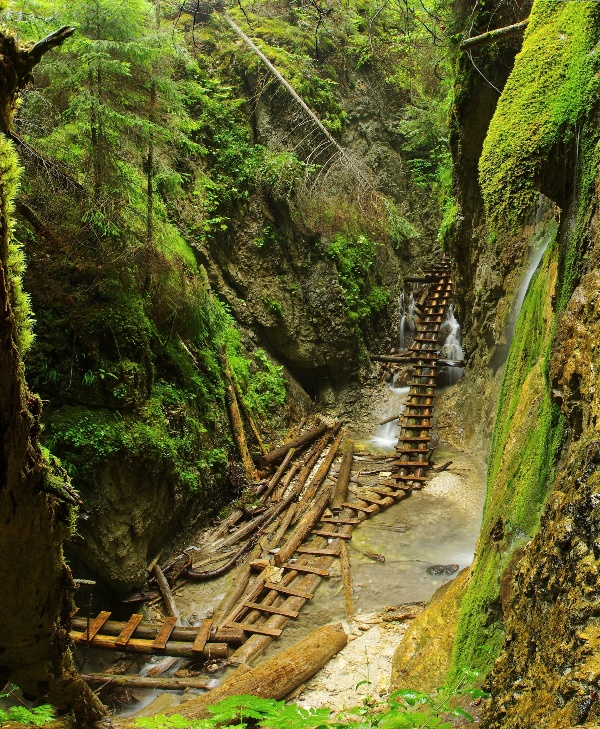 Fantasy literatúra
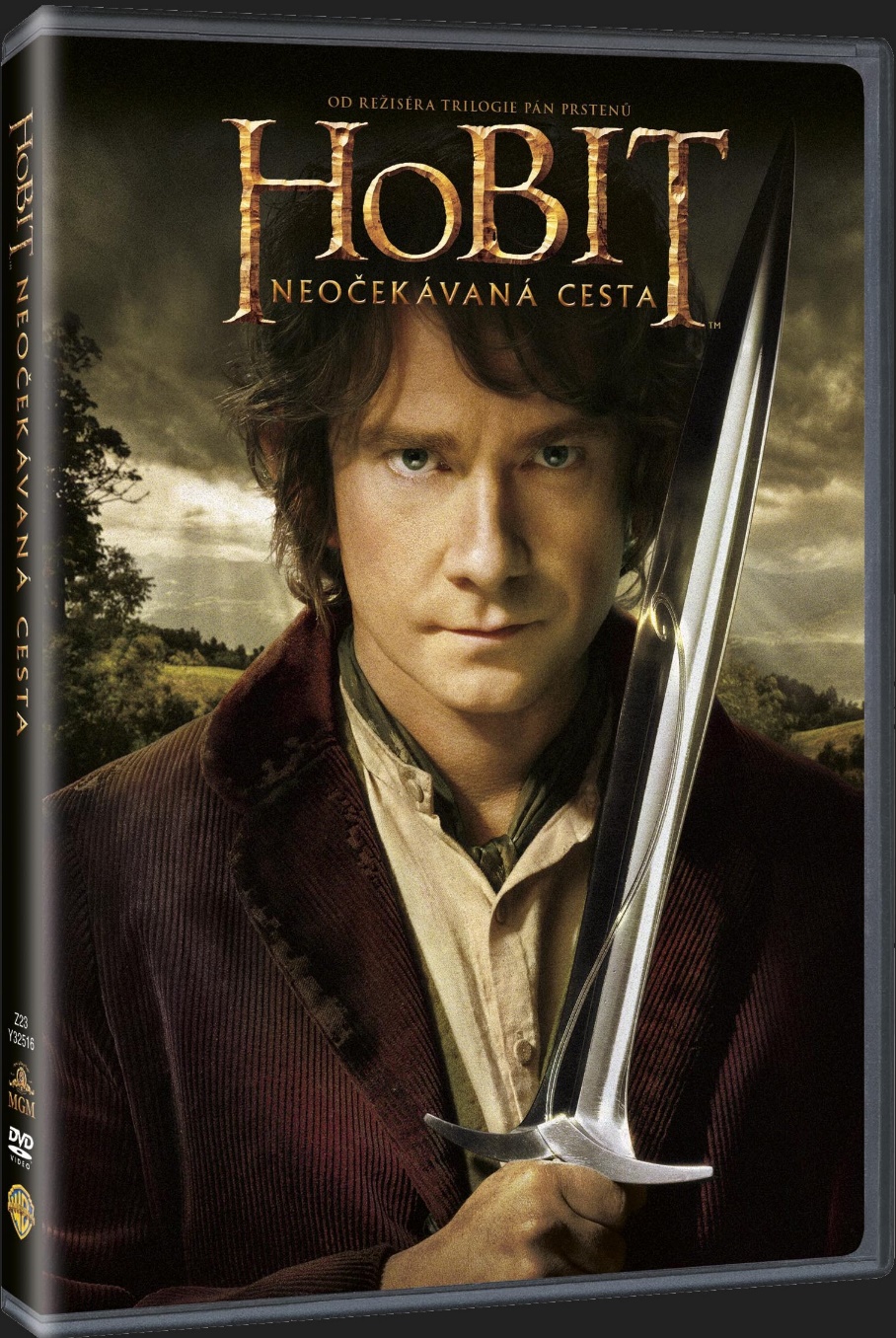 druh literatúry, ktorá je populárna najmä u detí a mládeže
fantasy mieša fantastické (neznáme, neskutočné, divné) s reálnosťou.
 za zakladateľa sa považuje J. R. R. Tolkien so svojou knihou Hobit
dej, téma, prostredie a postavy sú fikciou autora
 text vzniká na základe autorovej fantázie
 historické udalosti autor prispôsobuje deju a svojim predstavám
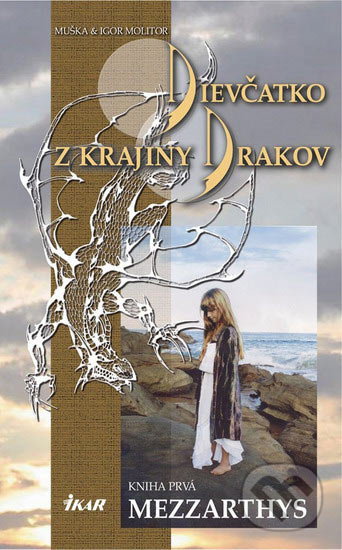 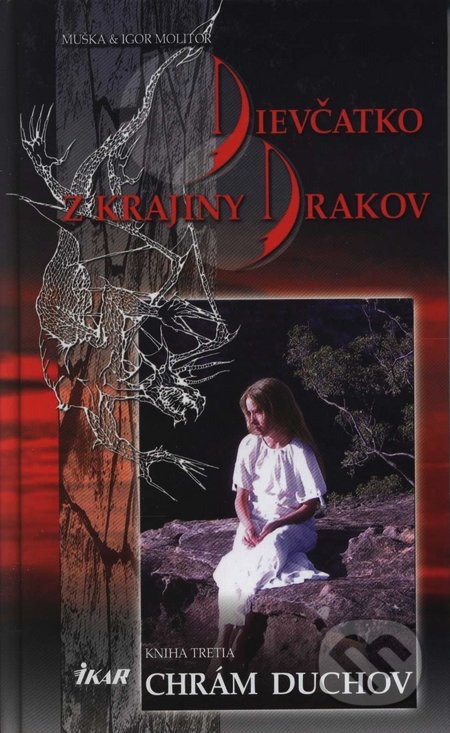 Dievčatko z Krajiny Drakov
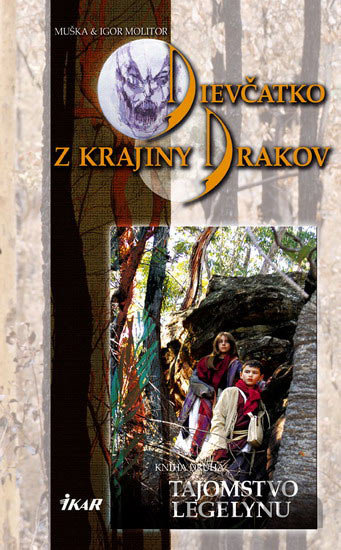 fantasy literatúra
 určená pre mladých čitateľov
 tri knihy: 
	Dievčatko z Krajiny Drakov – Mezzarthys
	Dievčatko z Krajiny Drakov – Tajomstvo Legelynu
	Dievčatko z Krajiny Drakov – Chrám duchov
Dievčatko z Krajiny Drakov
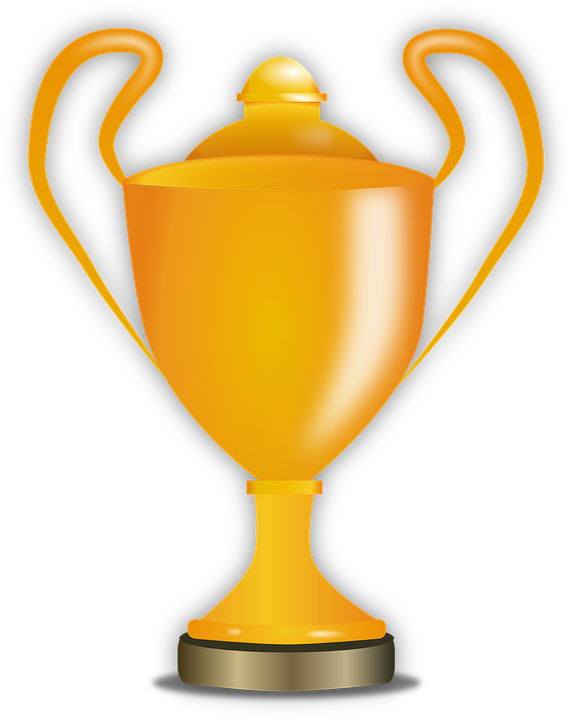 táto kniha získala prvú cenu za najlepšiu knihu v súťaži ISTRON 2006
 hlavné postavy: Dievčatko, Seelia, Nanet
 vedľajšie postavy: babka, Dinita, Bazaltras, Hissatam, Frétés, Krásny Kráľ
Dievčatko z Krajiny Drakov - Mezzarthys
Dej sa odohráva na dvoch kontinentoch, ktoré v pradávnej minulosti tvorili jeden celok. Podľa legendy pred tisíckami rokov Zamykač času rozdelil Zem na dva kontinenty, ktoré existujú súbežne, ale dostať sa z jedného na druhý je veľmi ťažké. Mezzarthys je krajina, v ktorej žijú čarodejné bytosti a okrem ľudí je osídlená nadprirodzenými bytosťami. Čas tu plynie pomalšie. Druhý kontinent, Krajina Drakov, je naša súčasná civilizácia. Najlepšiemu čarodejníkovi z Mezzarthys sa podarilo otvoriť časopriestorové tunely do Krajiny Drakov. Vtedy do nej ako dieťa ušla čarodejnica Attanai. Založila si tu rodinu, z ktorej jej zostala vnučka. Attanai ju pošle do Mezzarthys k svojim sestrám – mocným čarodejniciam. Zlá čarodejnica Hissatam chce jej vnučku využiť na získanie moci v Mezzarthys. (Podľa prastarých predpovedí môže čarodejnici k prevzatiu vlády dopomôcť dieťa...) Dievča si v novej krajine musí zvykať na nové príbuzné, odlišnú civilizáciu a orientovať sa v silách dobra a zla. Aby ju Hissatam nevypátrala, musí sa maskovať, nikto nesmie poznať jej meno, preto je pre všetkých iba Dievčatko.
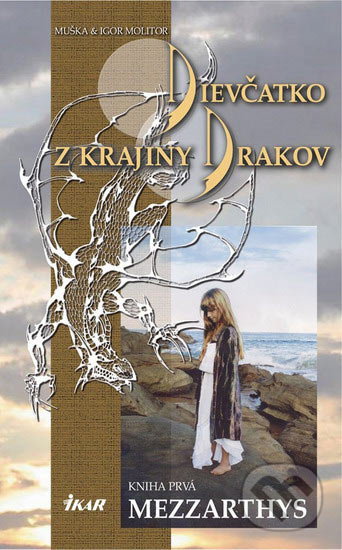 Dievčatko z Krajiny Drakov – Tajomstvo Legelynu
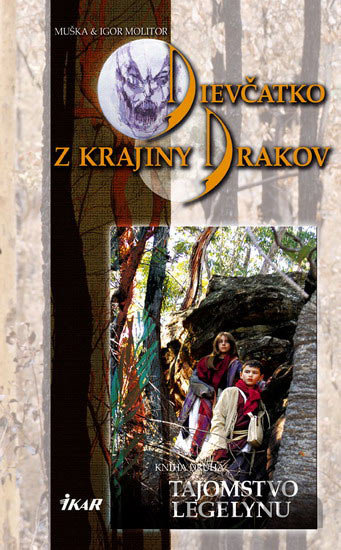 Druhý diel fantazijného príbehu Dievčatka z Krajiny Drakov a jej nezvyčaných priateľov. Deti sa dozvedia, čo sa stalo s Dievčatkom a malým čarodejníckym učňom Dereqom. Dievčatko a Dereq budú musieť utekať a skrývať sa v divočine, budú hladovať i trpieť smädom, veštiť i kradnúť... Na úteku sa stretnú s mnohými nebezpečnými bytosťami. Dievčatko sa dokonca stretne zoči-voči so samotnou zlou čarodejnicou Hissatam!
Dievčatko z Krajiny Drakov – Chrám duchov
Hoci je Chrám duchov už treťou knihou o Dievčatku bez mena, číta sa ako samostatný príbeh. Nie je dôležité, že hlavnou postavou je vtipná, vynaliezavá dievčinka.  V knihe sú opísané toľké dobrodružstvá, že si ju na jeden dych prečítajú aj chlapci.Nebojácnej dievčinke sa podarí vyslobodiť čarodejníka Merlina zo zakliatia a on jej za to prezradí, akým čarom môže oživiť svoju mŕtvu babku. Aby sa čarovanie vydarilo, musí Dievčatko navštíviť starobylý Chrám duchov. Tam na Dievčatko striehne obrovské nebezpečenstvo a tety majú naozaj čo robiť, aby Dievčatko zachránili. Aj Merlinovo vyslobodenie spôsobí v krajine Mezzarthys obrovský rozruch. Ukáže sa, že vôbec nie je tým dobrotivým čarodejníkom, za akého sa vydával...
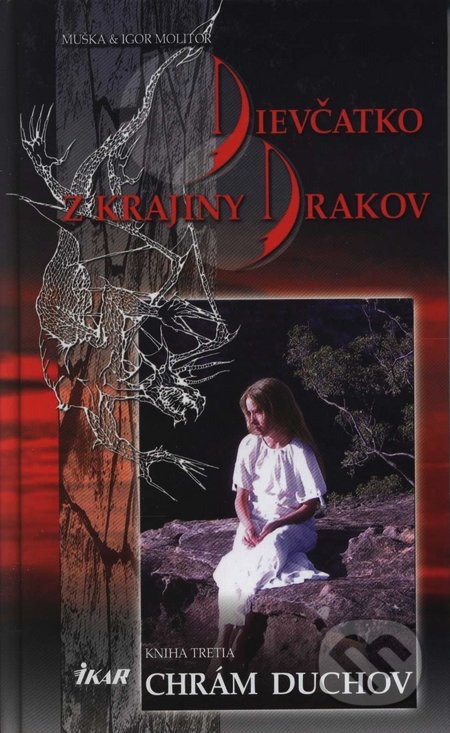 Dievčatko z Krajiny Drakov
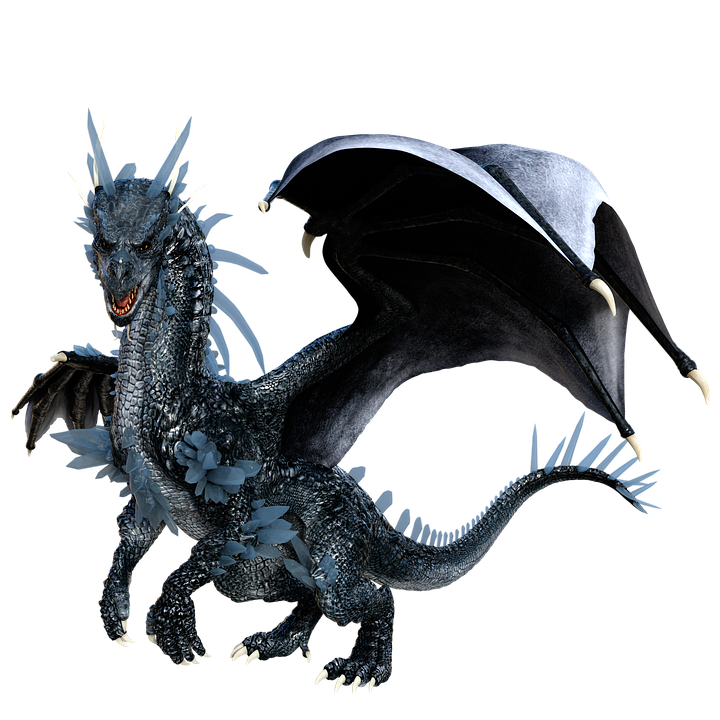 Lit. druh: 	epika
Lit. forma: 	próza
Lit. žáner: 	fantasy
Téma: 		Dievčatko prichádza do krajiny Mezzarthys. 
Idea: 		Dievčatko má splniť tajomnú úlohu v zápase 			so zlom.